TSVV3 – Regular advancement meeting16/04/2025 – Reduced turbulence modelsProject news
P. Tamain
Today’s meeting agenda
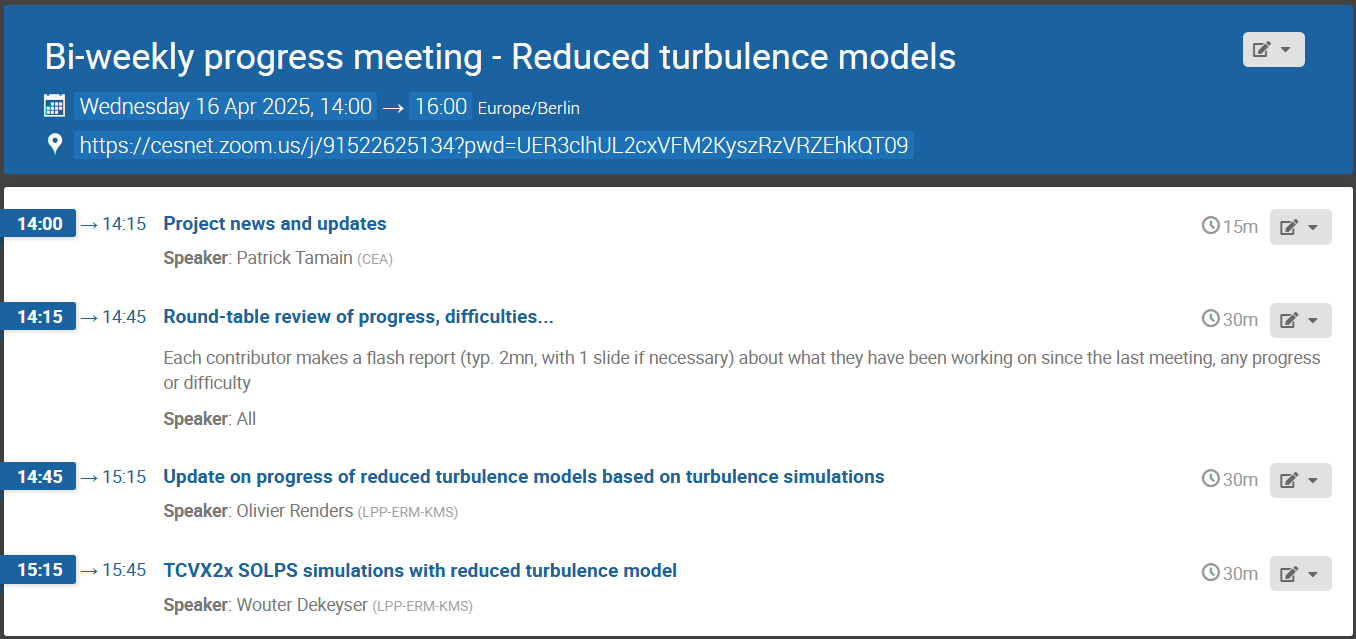 Patrick Tamain | TSVV3 regular advancement meeting – Reduced turbulence models | 16/04/2025 | Page 2
EUROfusion HPC news
Official announcement of some delays in deployment of the new Pitagora HPC
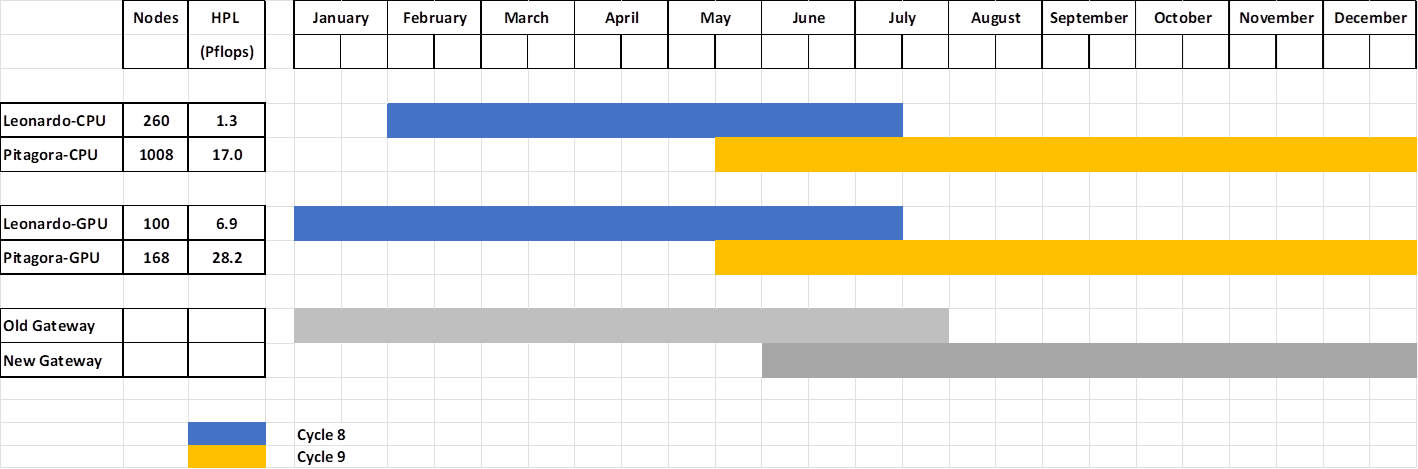 Patrick Tamain | TSVV3 regular advancement meeting – Reduced turbulence models | 16/04/2025 | Page 3
Computing time update
0 time consumed on Leonardo CPU… any problem?
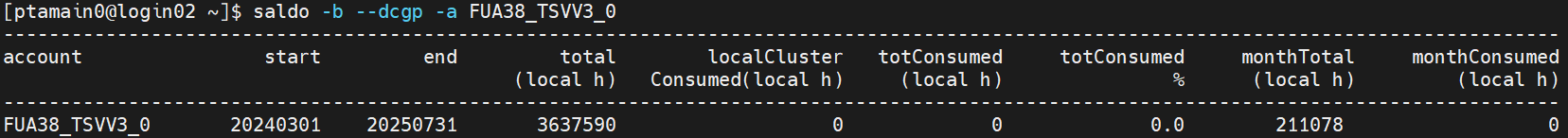 Significant budget remaining on GPU partition
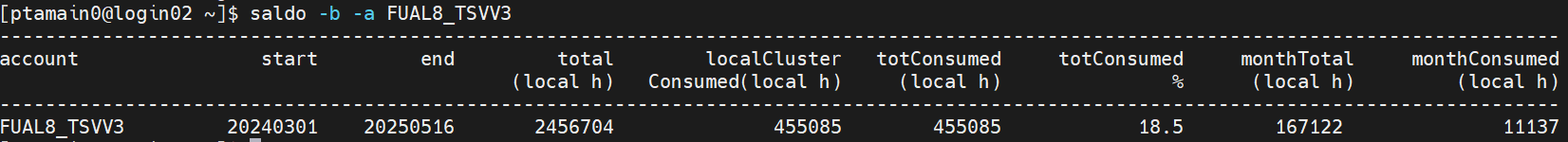 Patrick Tamain | TSVV3 regular advancement meeting – Reduced turbulence models | 16/04/2025 | Page 4
2026-2027 extension “news”
Reminder: strong budget reduction to be expected for TSVV projects
Ongoing discussions within SB and STAC to decide on projects reorganization (merge, suppression…)

PIs not involved but feedback via unofficial channels
TSVV3 not at risk of being suppressed, could be merged with TSVV4 although that was not the main working idea in recent meetings
Future of TSVV5 extremely uncertain => major risk for edge modelling in general, trying to advocate for a reorientation rather than a suppression
Patrick Tamain | TSVV3 regular advancement meeting – Reduced turbulence models | 16/04/2025 | Page 5
Latest publications
Patrick Tamain | TSVV3 regular advancement meeting – Reduced turbulence models | 16/04/2025 | Page 6
Today’s meeting agenda
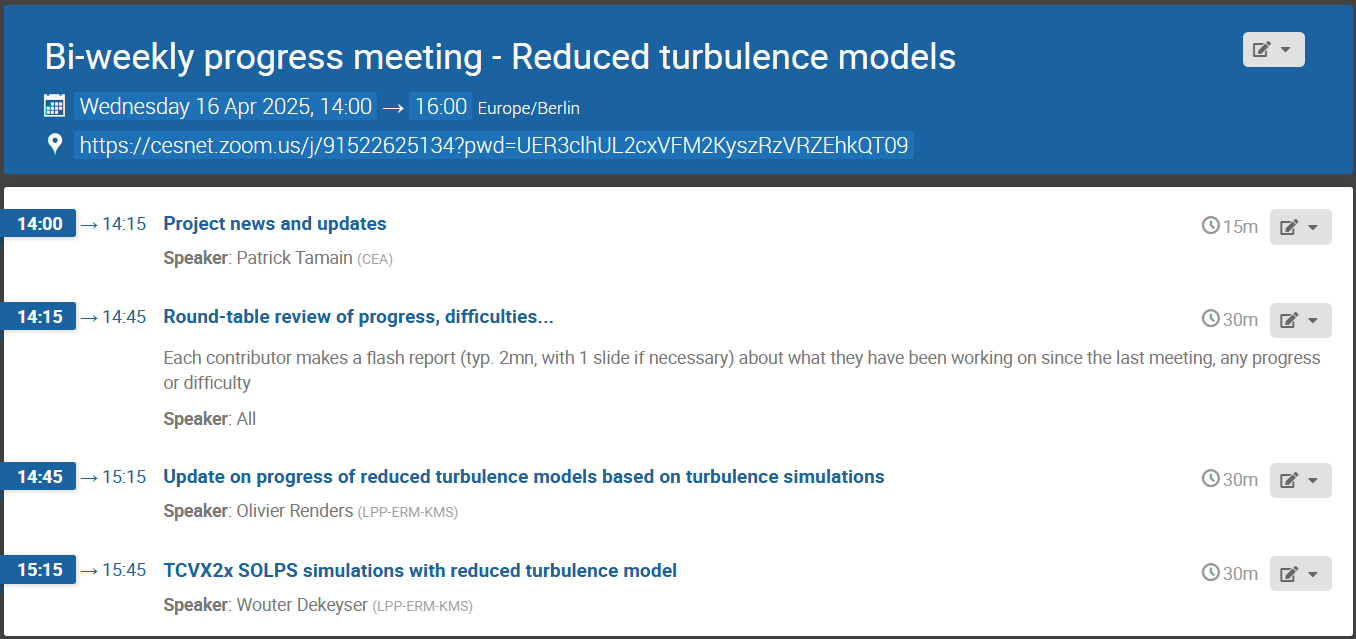 Upload presentations on https://indico.euro-fusion.org/event/2967/ or send to me please.
Patrick Tamain | TSVV3 regular advancement meeting – Reduced turbulence models | 16/04/2025 | Page 7